查詢瀏覽歷史
（宜蘭縣版學生資訊課程教材）Chrome OS 版本
點選左下方「開始」，打開選單
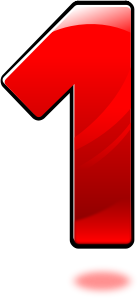 （宜蘭縣版學生資訊課程教材）Chrome OS 版本
點選「所有應用程式」
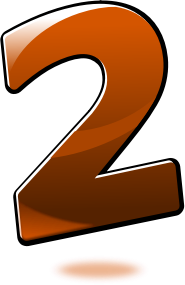 （宜蘭縣版學生資訊課程教材）Chrome OS 版本
點選「Chrome」圖示
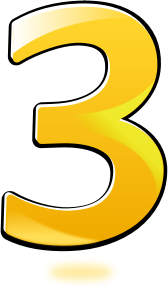 （宜蘭縣版學生資訊課程教材）Chrome OS 版本
點選「≡」圖示，選擇「記錄」
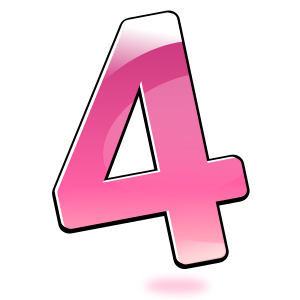 新增分頁(T)
新增視窗(N)
新增無痕式視窗(I)________
記錄 (H)
下載(D)
書籤(B)_________________
縮放　–　100%　+______
列印
尋找
更多工具
-
-
紀錄(H)_________________
最近關閉的分頁
.
.
（宜蘭縣版學生資訊課程教材）Chrome OS 版本
顯示瀏覽歷史
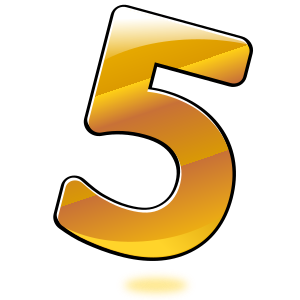 （宜蘭縣版學生資訊課程教材）Chrome OS 版本